Trasformare il nostro mondo:
Agenda 2030 per lo Sviluppo Sostenibile
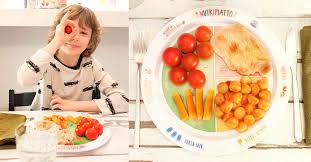 Il nostro futuro è servito in un piatto
Le tre dimensioni dello sviluppo sostenibile
Lo sviluppo sostenibile è definito come uno sviluppo che soddisfa i  bisogni del presente senza compromettere la capacità delle future  generazioni di soddisfare i propri bisogni.
Per raggiungere uno sviluppo sostenibile è importante armonizzare tre  elementi fondamentali: la crescita economica, l’inclusione sociale e la  tutela dell’ambiente.
United Nations DPI
2
Cosa sanno i giovani di sostenibilità?
Il 40% degli under 27 lo ritengono un concetto familiare.
Solo 1 ragazzo su 3 pensa che il benessere del pianeta dipenda anche dal cibo che mangiamo
Il 20% di chi ha 16-27 anni  conosce l’agenda 2030, ma il 40% dice che riguarda generazioni future.
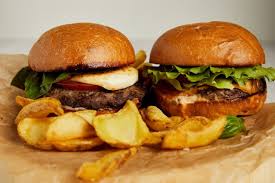 (Ricerca Ipsos - Fondazione Barilla, 2019)
United Nations DPI
3
Il paradosso della nutrizione nel mondo
822 milioni di affamati colpiti da grave indigenza.
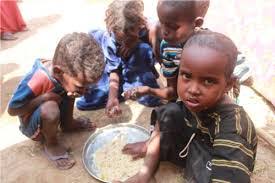 790 milioni di obesi, di cui 120 milioni di giovani tra i 5 e i 19 anni e 670 milioni di adulti.
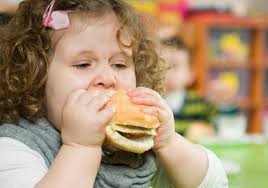 (Rapporto Fao, 16 ottobre 2019)
United Nations DPI
4
L’importanza dell’informazione autorevole
Fino a qualche tempo fa si pensava che i cambiamenti climatici fossero legati al tema energetico: combustibili fossili, trasporti, mobilità.
Il 37% delle emissioni di gas serra sono al dovute al sistema agroalimentare. L’emissione di metano da allevamenti o di un gas, il protossido di azoto, dovuto all’eccessivo uso di fertilizzanti in agricoltura, contribuiscono al riscaldamento globale.
I dati recenti mostrano che quello che mettiamo nel piatto ha un forte impatto sull’atmosfera terrestre.
United Nations DPI
5
Un paradosso: molto cibo viene sprecato
Circa il 35-40% del cibo, dalla produzione fino ai nostri frigoriferi: quello che consumiamo in acqua ed emissioni di gas serra per produrre, lo buttiamo.
Il sistema agroalimentare, lungo tutta la filiera, va ripensato e servono i governi. Ma occorre anche educare e responsabilizzare le persone: ognuno di noi può fare molto, come individuo, per il pianeta
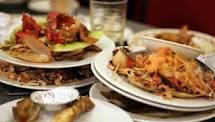 United Nations DPI
6
Serve anche la pratica
Oltre all’informazione, serve anche la pratica, e questo dipende da tutti noi.
Le persone devono capire che un pomodoro, da quando è coltivato, trasportato, distribuito e consumato, ha un impatto sul pianeta diverso da una fetta di carne, che incide ancora di più
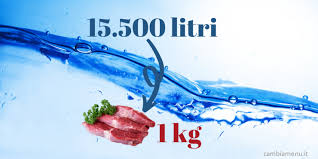 (Fonte: Fondazione Barilla, 2019)
United Nations DPI
7
7 consigli pratici
1. Evita lo spreco
2. Segui le stagioni
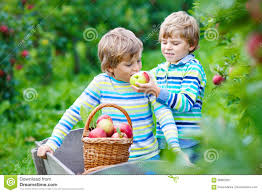 3. Dai valore all’acqua che usi
4. Mangia sano e sostenibile
5. Movimenta la tua giornata
6. Fai una scelta consapevole
7. Passaparola
(Fonte: Famiglia cristiana, n. 8/2020, p. 47)
United Nations DPI
8
Un altro modo di vedere gli SDGs – Le Cinque P
Persone
Mettere fine alla
povertà e alla fame
in tutte le loro  forme e assicurare
dignità e  uguaglianza
Pianeta  Proteggere le  risorse naturali
e
il clima del  nostro pianeta  per il   benessere delle  generazioni  future
Sviluppo  Sostenibile
Prosperità  Assicurare uno  stile di vita  prospero e  soddisfacente in  armonia con la  natura
Partnership
Applicare l’agenda  attraverso
una partnership solida  e globlae
Pace
Promuovere società  pacifiche,
giuste ed inclusive
United Nations DPI
9
Vertice sullo Sviluppo Sostenibile 2015
United Nations DPI
10
Vertice per lo Sviluppo Sostenibile 2015
United Nations DPI
11
SDGs: Universali
United Nations DPI
12
SDGs: Indivisibili
United Nations DPI
13
SDGs: Rivoluzionari
United Nations DPI
14
È   l’ora di agire
United Nations DPI
15
United Nations DPI
16
Obiettivo 1:	Porre fine ad ogni forma di povertà  nel mondo
United Nations DPI
17
Obiettivo 2: Porre fine alla fame, raggiungere la  sicurezza alimentare, migliorare la nutrizione e  promuovere un’agricoltura sostenibile
United Nations DPI
18
Obiettivo 3: Assicurare la salute e il benessere  per tutti e per tutte le età
United Nations DPI
19
Obiettivo 4: Fornire un’educazione di qualità, equa ed  inclusiva, e opportunità di apprendimento per tutti
United Nations DPI
20
Obiettivo 5: Raggiungere l’uguaglianza di genere  ed emancipare tutte le donne e le ragazze
United Nations DPI
21
Obiettivo 6: Garantire a tutti la disponibilità e la  gestione sostenibile dell’acqua e delle strutture  igienico-sanitarie.
21 March, 2016
United Nations DPI
22
Obiettivo 7: Assicurare a tutti l’accesso a sistemi di  energia economici, affidabili, sostenibili e moderni
United Nations DPI
23
Obiettivo 8: Incentivare una crescita economica duratura,
inclusiva e sostenibile, un’occupazione piena e produttiva ed un  lavoro dignitoso per tutti
United Nations DPI
24
Obiettivo 9: Costruire un'infrastruttura resiliente e promuovere  l'innovazione ed una industrializzazione equa, responsabile e  sostenibile
United Nations DPI
25
Obiettivo 10: Ridurre l'ineguaglianza all'interno  di e fra le Nazioni
United Nations DPI
26
Obiettivo 11: Rendere le città e gli insediamenti umani  inclusivi, sicuri, duraturi e sostenibili
United Nations DPI
27
Obiettivo 12: Garantire modelli sostenibili di  produzione e di consumo
United Nations DPI
28
Obiettivo 13: Promuovere azioni, a tutti i livelli,  per combattere il cambiamento climatico
United Nations DPI
29
Obiettivo 14: Conservare e utilizzare in modo durevole  gli oceani, i mari e le risorse marine per uno sviluppo  sostenibile
United Nations DPI
30
Obiettivo 15: Proteggere, ripristinare e favorire  un uso sostenibile dell’ecosistema terrestre
United Nations DPI
31
Obiettivo 16: Pace, giustizia e istituzioni forti
United Nations DPI
32
Obiettivo 17: Rafforzare i mezzi di attuazione e  rinnovare il partenariato mondiale per lo sviluppo  sostenibile
United Nations DPI
33
UN DPI Campagna di comunicazione 2016
SDGs: 17 Obiettivi per trasformare il nostro
mondo
Scopi principali: diffondere gli SDGs, stimolare  l’azione, sensibilizzare e aumentare  progressivamente le partnership
Depliants comunicativi di facile comprensione  nelle sei lingue ufficiali delle Nazioni Unite  contenenti le icone dei SDGs e le rassegne  stampa
Website:www.un.org/sustainabledevelopme
Social media
@GlobalGoalsUN	#GlobalGoals
United Nations DPI
34
www.un.org/sustainabledevelopment/takeaction
United Nations DPI
35
Risorse
- Trasformare il nostro
 mondo: l’Agenda 2030  per lo Sviluppo  Sostenibile.
- Disponibile in tutte le  lingue ufficiali delle  Nazioni Unite.
Slide generica
United Nations DPI
31